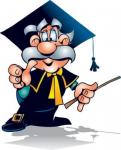 Первый закон термодинамики
Повторение
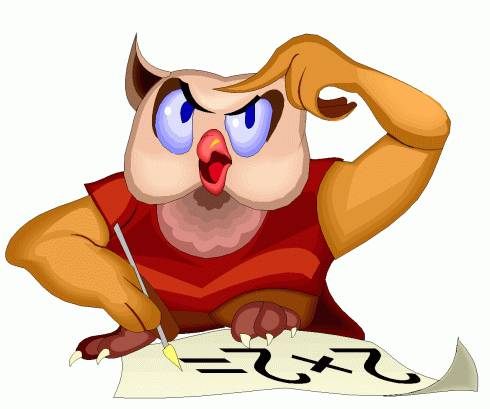 Определение внутренней энергии
От чего зависит внутренняя энергия?
Внутренняя энергия одноатомного идеального газа
Способы изменения внутренней энергии.
Виды теплопередачи
Формула работы газа, работы внешних сил.
Изопроцессы. Определения, закон.
1 закон термодинамики:
1. Изменение внутренней энергии системы при переходе её из одного состояние в другое равно сумме работы внешних сил и количества теплоты, переданной системе.
                                       

      или
2. Количество теплоты, переданное системе, идет на изменение её внутренней энергии и на совершение системой работы над внешними телами.
Применение 1 закона термодинамики  к изопроцессам.

Изохорный процесс
Изотермический процесс
Изобарный процесс
Адиабатный процесс
Задача 1. При изотермическом расширении идеальным газом была 
совершена работа 15 кДж. Какое количество теплоты сообщено газу?

Решение. При изотермическом процессе 1 закон термодинамики имеет вид: Q=Aг, т.е. газ совершает работу за счет сообщенного ему количества теплоты.
Q=15 кДж.

Задача 2. В закрытом баллоне находится газ. При охлаждении его внутренняя энергия уменьшилась на 500 кДж. Какое количество теплоты отдал газ? Совершил ли он работу?

Решение: Газ находится в закрытом баллоне, следовательно, объем газа не изменяется. Данный процесс является изохорным охлаждением. Работа газа равна 0, т.к. изменение объема равно 0. 
Q=-500 кДж. (знак «-» показывает, что газ отдает тепло).

Задача 3. Вычислить изменение внутренней энергии кислорода массой 0,5 кг при изохорном нагревании на 15К. Удельная теплоемкость кислорода при постоянном давлении равна 920 Дж/(кг*К).
Домашнее задание. 
§80, 81

Задача 1. В цилиндре под поршнем находится 1,25 кг воздуха. Для его нагревания на 4К при постоянном давлении было затрачено 5 кДж теплоты. Определите изменение внутренней энергии воздуха. Молярная масса воздуха 0,029 кг/моль.

Задача 2. Вычислите количество теплоты отданное газом, если при изотермическом сжатии была совершена работа 200 Дж.

Задача 3. Вычислите количество теплоты, полученное газом при  нагревании его в закрытом сосуде, если внутренняя энергия газа увеличилась на 300 кДж.
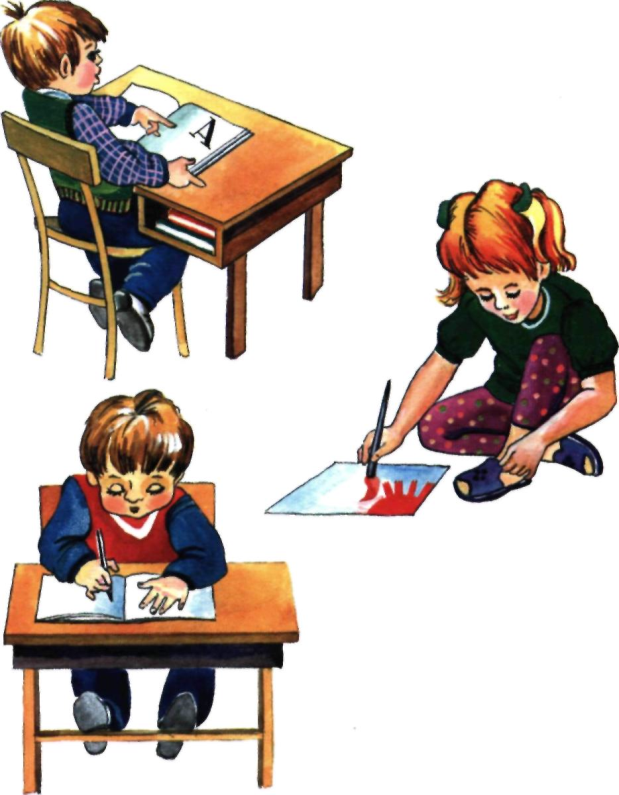 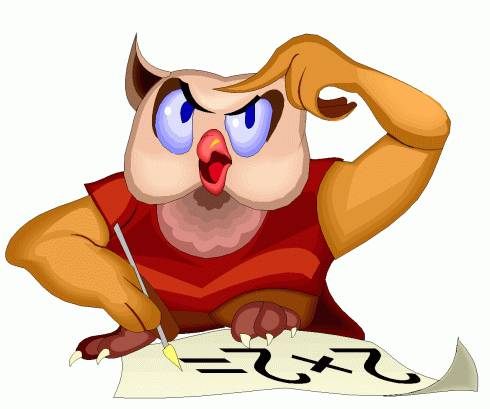